International Economics
Seventh Edition
Chapter 10
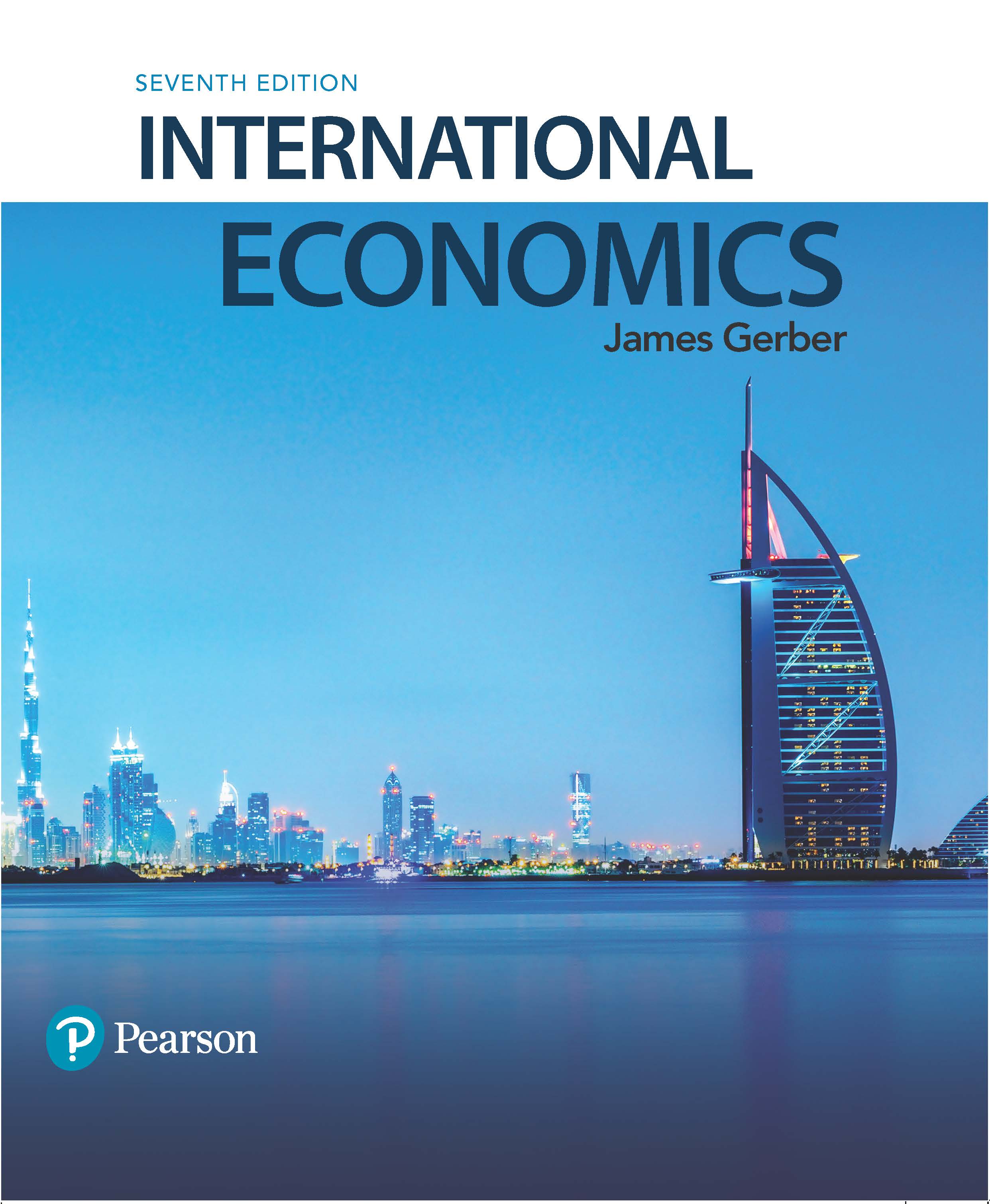 Exchange Rates and Exchange Rate Systems
Copyright © 2018, 2014, 2011 Pearson Education, Inc. All Rights Reserved
Learning Objectives (1 of 2)
10.1  List the reasons for holding foreign exchange and the main institutions in the foreign exchange market.

10.2  Diagram the effects on the home currency of a change in the supply or demand for foreign currency.

10.3  Differentiate short-run, medium-run, and long-run forces that help determine the value of a currency.
Learning Objectives (2 of 2)
10.4  Calculate a currency’s forward premium or discount based on interest rate differentials.

10.5  Explain in words and with an equation the relationship between price changes and the real exchange rates.

10.6  State the necessary conditions for two or more countries to form a single currency area.
Fixed, Flexible, or In-between?
Every country must choose an exchange rate system to determine how prices in the home country currency are converted into prices in another country’s currency.

Countries have numerous choices among exchange rate systems on a continuum from fixed to completely flexible systems.

Each exchange rate system requires that governments and central banks have credible policies to support the system they select.
Exchange Rates and Currency Trading (1 of 6)
Exchange rate: The price of a currency stated in terms of a second currency

U.S. dollars per Mexican peso = 0.05 dollars per peso, or
Mexican pesos per U.S. dollar = 20 pesos per dollar.
Exchange rates are reported in every newspaper with a business section and on numerous web sites.
Exchange Rates and Currency Trading (2 of 6)
In general, exchange rates are either
Units of domestic currency/unit of foreign currency,
or
Units of foreign currency/unit of domestic currency,

In the newspaper and elsewhere, the ratio is usually whichever one is above 1;  so its pesos per dollar and dollars per euro.

For consistency, we will define the exchange rate as domestic over foreign, so its dollars per peso and dollars per euro.
Exchange Rates and Currency Trading (3 of 6)
Appreciation: A currency becomes more valuable; foreign currency costs less.
Depreciation: A the currency becomes less valuable; foreign currency costs more.
Exchange Rates and Currency Trading (4 of 6)
The most frequently used currencies in world trade and finance are:
U.S. dollar;
EU euro;
Japanese yen;
British pound.

All three are flexible exchange rate systems;  
Their value changes day to day, even minute to minute.

A majority of the world’s countries have fixed exchange rate systems;
The value of their currency is fixed to the dollar, the euro, the pound, or another currency, or even a basket of currencies, and does not move in value.
Exchange Rates and Currency Trading (5 of 6)
Exchange Rates and Currency Trading (6 of 6)
Exchange rates are scales, like miles and kilometres, or degrees Fahrenheit and Celsius.  
They do not tell us which currency is weak and which is strong by their value alone.
To know relative strengths, we have to look at changes over time.
Reasons for Holding Foreign Currencies
Trade and investment: Traders (importers and  exporters), investors, and travellers routinely transact in foreign currencies.

 Interest rate arbitrage: Financial arbitrageurs will take advantage of interest rate differentials between countries; they borrow money where interest rates are low and lend it where interest rates are high.

 Speculation: Speculators buy and sell currency in anticipation of changes in the currency’s value; speculators sell overvalued currencies and buy undervalued ones.
Participants in Markets for Foreign Exchange
Retail customers:  Firms and individuals hold foreign currency to buy goods and services, to travel, to adjust their portfolios, and to speculate.

Commercial banks hold currencies as part of their services for their customers;  they are the largest participant in currency markets.

Foreign exchange brokers are middlemen between banks and buyers and sellers of foreign exchange.

Central banks hold foreign exchange as reserves and to supply domestic banks that need it.
Exchange Rate Risk (1 of 3)
Businesses operating in multiple countries encounter exchange rate risk due to the possibility of currency fluctuations.

Future payments or receipts in a foreign currency may be worth something different from expectations when the contract was signed.

Business people protect their interests by purchasing a contract to buy or sell the foreign currency in the future at a price agreed today.
Exchange Rate Risk (2 of 3)
Forward exchange rate:  The price of a currency that will be delivered in the future.

Forward market:  The market for the buying and selling of currencies for future delivery.
Businesses needing foreign currency or receiving foreign currency payments can sign a contract that guarantees a set price either 30, 60, 90, or 180 days in the future.

Spot market:  The market for the buying and selling of currencies in the present.
Exchange Rate Risk (3 of 3)
When investors and speculators use the forward market to protect against unanticipated currency fluctuations, they are hedging.
They can buy a forward contract to sell foreign currency at the same time that their foreign assets will be sold.

Investors and speculators engage in interest rate arbitrage when they borrow in markets with low interest rates and lend in markets with high ones. 
When they hedge against currency fluctuations, they are engaging in covered interest arbitrage.
Foreign Exchange Supply and Demand (1 of 6)
Supply and demand analysis is useful for analyzing exchange rates.
Increases in supply lower the price, decreases raise the price.
Increases in demand raise the price, decreases lower the price.

Price changes for foreign currency assumes there is a flexible exchange rate system;  if there is a fixed exchange rate system, then changes in supply and demand must be offset by the monetary authority.
Usually the central bank or the finance ministry.
Foreign Exchange Supply and Demand (2 of 6)
The graph of supply and demand has price on the vertical axis, quantity on the horizontal.
Price is the exchange rate:  units of domestic currency per unit of foreign.
Quantity is the quantity of foreign exchange.

Demand slopes down to the right:  as foreign exchange is cheaper, more is demanded, all else equal.

Supply slopes up to right:  as foreign exchange is more expensive (domestic currency cheaper), foreigners are willing to supply more.
Foreign Exchange Supply and Demand (3 of 6)
Foreign Exchange Supply and Demand (4 of 6)
Foreign Exchange Supply and Demand (5 of 6)
Foreign Exchange Supply and Demand (6 of 6)
The previous graphs assume a flexible exchange rate.

Demand changes are related to anything that might cause an increase in the demand for British pounds by U.S. residents.
Trading, travel, investing, speculating.

Supply changes are related to anything that might cause an increase in the supply of British pounds to the U.S.
Trading, travel, investing, speculating.
Exchange Rate Determination (1 of 9)
Exchange rates are exceedingly difficult to predict.  One reason is that there are many factors that vary over the long run, medium run, and short run.

Four factors:
Long run:  Purchasing power parity.
Medium run:  Business cycle.
Short run:  Interest parity  and speculation.
Exchange Rate Determination (2 of 9)
Purchasing power parity:  The exchange rate allows the same quantity of goods to be bought in either currency when converted from one to another.

PPP exchange rate depends on goods arbitrage, which works slowly, if at all.
Exchange Rate Determination (3 of 9)
Medium run force: The business cycle.

Consider impacts via exports and imports.
Faster growth at home means more imports, more demand for foreign currency.  All else equal, the home currency depreciates as demand for foreign currency shifts right.
Faster growth abroad means more home country exports, more supply of foreign currency.  All else equal, the home country currency appreciates as the supply of foreign currency shifts right.
Exchange Rate Determination (4 of 9)
Short run forces:  Interest parity condition and speculation.
Interest parity holds that exchange rate movements should be sufficient to counteract any differences in interest rates between countries.  
Speculation is the buying and selling of assets in anticipation of a change in value.  

The interest parity condition can be estimated from today’s interest rates and the exchange rate in the spot and forward markets.
Exchange Rate Determination (5 of 9)
Interest rate arbitrageurs take advantage of interest rate differences in different countries.
They borrow in the low interest rate market and lend in the high interest rate market.

Let i = home interest rate, i* = foreign; and i > i*.

The problem for the investor is that changes in the exchange rate will affect their overall rate of return.
Exchange Rate Determination (6 of 9)
Assume, an interest rate arbitrageur in the U.S. can earn i at home or i* in the U.K.  

If they invest $1, after one year, they have $(1+i) at home.

If they invest abroad, they change dollars for pounds and receive 100/R.  After a year, it becomes:
£(1/R)(1+i*),
    which has to be changed back into dollars.  

An interest rate arbitrageur who knows how many pounds they will have in the future could sign a forward contract to sell the pounds for dollars:
(1/R)(1+i*)F,
Exchange Rate Determination (7 of 9)
The equilibrium exchange rate is the one that equalizes returns in the U.S. and U.K.:
(1+i) = (1/R)(1+i*)F = (F/R)(1+i*)

Divide both sides by (1+i*):
(1+i)/(1+i*) = F/R.

Algebraically, this equation can be rearranged:
i – i* ≈ (F – R)/R.

The relationship is approximate, for low values of i*.
Exchange Rate Determination (8 of 9)
The equation  i – i* ≈ (F – R)/R   has the interest rate differential on the left and the expected change in the exchange rate on the right.
If (F – R)/R > 0, the home country currency is expected to depreciate, and i > i* .
If (F – R)/R < 0, the home country currency is expected to appreciate, and i < i*.
The percentage appreciation or depreciation is expected to be equal to the interest rate differential;  investors are indifferent between home and abroad.
Exchange Rate Determination (9 of 9)
Case Study:  The Largest Market in the World (1 of 2)
Trading foreign currency is the largest market in the world:  In 2013 it was worth $5,345 billion per day.
The U.S. dollar is involved in 87 percent of all trades.
The numbers add to 200 percent because every transaction involves 2 currencies.
Case Study:  The Largest Market in the World (2 of 2)
Nearly 60 percent of all trades occur in the United Kingdom (London) or the United States (New York). 
The U.K. market is more than twice the size of the U.S. market. 
China is not yet a major player, although Hong Kong is.
The Real Exchange Rate (1 of 4)
The market exchange rate, or nominal exchange rate is the price of a unit of foreign currency.  
It does not tell the value of the goods and services that can be purchased.  
The value of the goods and services depends on foreign prices.

The real exchange rate is the nominal rate adjusted for price differences at home and abroad.
The Real Exchange Rate (2 of 4)
Define the following:
Rr  = the real exchange rate;
Rn = the nominal exchange rate;
P* = foreign price level
P   = domestic price level.
The real exchange rate:
Rr = Rn(P*/P).
The Real Exchange Rate (3 of 4)
The real exchange rate shows whether a currency is depreciating or appreciating in its purchasing power over foreign goods and services.
Nominal appreciation or depreciation is not always the same as real.
Businesses and households that use foreign exchange are more concerned about the real value of their currency than the nominal.
The Real Exchange Rate (4 of 4)
Assume the following values:
The dollar/euro exchange rate = $1.10 per euro.
Base year price index in both countries = 100.
The real exchange rate in the base year:
$1.10(100/100) = $1.10 = the nominal rate.

Next year:  Assume inflation is 10% in U.S. and 0 in EU and nominal rate is unchanged.
The real exchange rate:
$1.10(100/110) = $1.  
US dollar has appreciated in real terms:  The nominal rate has not changed, but in comparison to the base year, dollars buy more in Europe relative to what they buy in the U.S.
Alternatives to Flexible Exchange Rates (1 of 2)
Flexible exchange rate systems let the home currency change in value relative to other currencies.
The exchange rate is a price, prices can change over time.
Flexible or floating rates have varying degrees of flexibility;  some governments intervene occasionally, others very infrequently, to control the movement.

Fixed exchange rates, also called pegged exchange rates come in a variety of formats.
Hard pegs are not allowed to change in value at all.
Soft pegs are allowed to change within some limit, but not beyond that limit.
Alternatives to Flexible Exchange Rates (2 of 2)
Most countries have some form of a fixed exchange rate system.
Managed float implies some level of government intervention to control the currency, but much less than with a pegged system.
Fixed Exchange Rate Systems (1 of 6)
A gold standard is one type of fixed exchange rate:  the value of currency is set to a quantity of gold.
Under the Bretton Woods exchange rate system (1947-1973) nearly all countries had fixed exchange rates.
The U.S. dollar was fixed to gold;
Other countries were fixed to the U.S. dollar.
Fixed Exchange Rate Systems (2 of 6)
Rules of the gold standard:
Fix the currency to a given quantity of gold; e.g., $35 per ounce;
Keep a fixed ratio of domestic money to gold;
Be willing and able to convert domestic money to gold, and vice versa.

Under the gold standard:
The money supply is determined by the quantity of gold;
Countries cannot use monetary policy;  the money supply is fixed to the quantity of gold.
Central banks or monetary authorities must be willing and able to supply gold when the demand increases.
Fixed Exchange Rate Systems (3 of 6)
Fixed exchange rates are similar to gold standards but instead of pegging the home currency to gold, it is pegged to another currency or to a basket of currencies.

The monetary authority must be willing and able to convert the national currency into the currency it pegs to, at the official rate of exchange.
This limits the ability to use monetary policy since the money supply must not grow beyond the point where it can be converted.
Fixed Exchange Rate Systems (4 of 6)
Consider the case of a sudden increase in demand for foreign exchange in a country with a fixed exchange rate system.
Normally, a rightward shift of the demand curve leads to a depreciation of the home currency.
However, the monetary authority cannot let that happen, so they must counter the demand shift with a supply shift.
The supply shift must be large enough to keep the exchange rate constant.
The monetary authority must have enough foreign exchange on hand to be able to supply the increase demand.
Fixed Exchange Rate Systems (5 of 6)
Fixed Exchange Rate Systems (6 of 6)
Fixed exchange rates come in various forms:
Some countries adopt a foreign currency as their own.
Some peg to a foreign currency and keep it fixed.
Some peg to a basket of foreign currencies.
Some peg to a foreign currency and adjust it periodically.  This is called a crawling peg.
Some peg to another currency, but let it float up or down by some percentage before they intervene.
Case Study:  The End of the Bretton Woods Exchange Rate System (1 of 2)
The Bretton Woods exchange rate system was created at the Bretton Woods Conference in 1944, along with the IMF and World Bank.

The goal was to create a money supply that could be used to make international payments.
The U.S. dollar was selected as the reserve currency for the countries that participated.
The dollar was tied to gold at $35 per ounce and other counties tied their currencies to the dollar.
The U.S. was required to exchange its dollars for gold whenever other countries asked.
Case Study:  The End of the Bretton Woods Exchange Rate System (2 of 2)
The system worked relatively well until the late 1960s.
The world payments system had adequate liquidity;
As the 1960s progressed, too many U.S. dollars accumulated in Europe and elsewhere. 
In 1971, the Smithsonian Agreement allowed the U.S. to devalue by changing the gold value of the dollar from $35 per ounce to $38.02.
In the same year, President Nixon announced that the dollar would no longer be exchanged for gold.

In 1973, there was another devaluation, countries began to let their currencies float against each other, and the Bretton Woods exchange rate system was dead.
Choosing the Right Exchange Rate System (1 of 2)
Fixed rates provide:
Greater certainty about the future exchange rate;
A more certain environment for business planning.

Fixed rates do not:
Protect against outside shocks, such as a sudden drop in commodity prices;
Let countries have an independent monetary policy;  all monetary policy must support the currency, not the domestic economy.

Fixed rates require:
Caution in the creation of new money;
A high level of credibility;  the rate must be perceived as stable and correct in value.
Choosing the Right Exchange Rate System (2 of 2)
Flexible rates provide:
Insulation from shocks that originate outside the economy, such as a sudden fall in commodity prices or a decline in foreign demand for domestic output;
The conditions for an independent monetary policy, which gives greater flexibility in addressing domestic concerns about economic growth, unemployment.
Single Currency Areas (1 of 2)
A single currency area, also called an optimum currency area, is a region that adopts a single currency.
Best example:  The euro.
There are three conditions that must be met in order for a single currency to be better than multiple currencies:
Business cycles must be synchronized;
Labor and capital must be mobile between countries;
There must be policies for addressing regional differences in growth when the business cycles do not match.
Single Currency Areas (2 of 2)
The benefits of a single currency are:
Reduced transaction costs in currency conversions and accounting.
Data on increased trade and investment is mixed.

The largest potential cost of a single currency is that countries sharing a currency give up their independent monetary policies.

Consequently, some analysts argue that there must be a fiscal union of some kind that can transfer resources from regions doing well to regions not doing well.  This requires that the goal is more than simply increased trade and investment.
Copyright